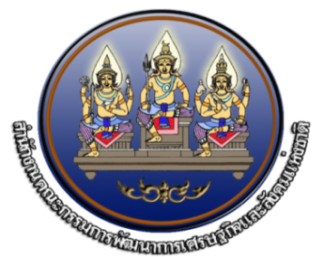 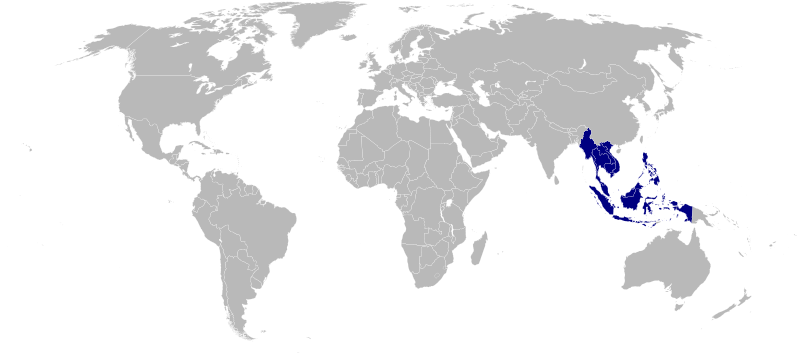 ยุทธศาสตร์ประเทศไทยในการเข้าสู่ประชาคมอาเซียนในปี พ.ศ. 2558
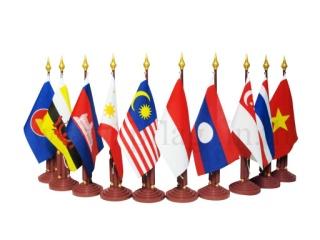 นางสาวศศิธร  พลัตถเดช
สำนักงานคณะกรรมการพัฒนาการเศรษฐกิจและสังคมแห่งชาติ
การเสวนาบทบาทข้าราชการฝ่ายปกครองกับการเข้าสู่ประชาคมอาเซียน
วันพุธที่ 19  กุมภาพันธ์  2557 ณ อาคารสำนักอธิการวิทยาลัยการปกครอง  จ.ปทุมธานี
ประเด็นนำเสนอ
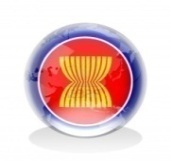 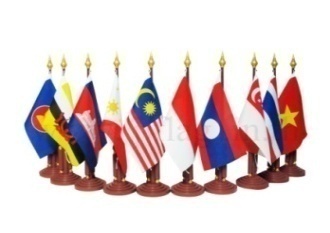 19 กุมภาพันธ์ 2557	www.nesdb.go.th	2
ประชาคมอาเซียนและพันธกรณี
ปี 2546  ผู้นำอาเซียน ลงนามในปฏิญญาบาหลี (Bali Concord II) แสดงเจตนารมณ์การนำอาเซียนไปสู่ “ประชาคมอาเซียน” (ASEAN Community) ในปี 2020 (2563)

 ปี 2550  ผู้นำอาเซียนลงนามใน ปฏิญญาเซบู  เร่งรัดการเป็น “ประชาคมอาเซียน”ให้เร็วขึ้น เป็นปี 2015 (2558)

ปี 2550 รัฐมนตรีเศรษฐกิจอาเซียนลงนามรับรอง AEC Blueprint  แผนงานการจัดตั้ง “ประชาคมเศรษฐกิจอาเซียน” (ASEAN Economic Community : AEC)

เมื่อ พฤศจิกายน 2550 ผู้นำอาเซียนลงนามใน “ASEAN Charter” และ “ปฏิญญาว่าด้วยแผนงานการจัดตั้งประชาคมเศรษฐกิจอาเซียน” เพื่อยืนยันเจตนารมณ์ร่วมกันดำเนินการให้สำเร็จตามกำหนดในปี  2558
กฎบัตรอาเซียน
ASEAN Charter
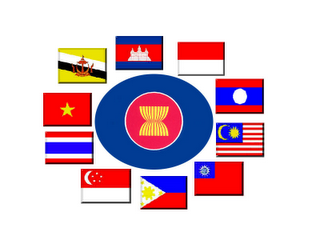 ประชาคมอาเซียน
ประชาคมการเมือง
และความมั่นคง(ASEAN Political
-Security Community)
ประชาคมเศรษฐกิจ(ASEAN Economic Community)
ประชาคมสังคมและวัฒนธรรม 
(ASEAN Socio-Culture Community
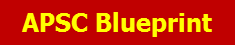 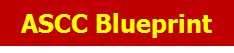 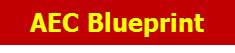 One Vision, One Identity, One Community
หนึ่งวิสัยทัศน์, หนึ่งเอกลักษณ์, หนึ่งประชาคม
Master Plan on ASEAN Connectivity
การเชื่อมโยง
ทางกายภาพ
การเชื่อมโยงด้านกฎระเบียบ
การเชื่อมโยงระหว่างกันของประชาชน
19 กุมภาพันธ์ 2557	www.nesdb.go.th	3
ประชาคมการเมืองและความมั่นคงอาเซียน
เป้าหมาย : เพื่อให้อาเซียนเป็นสังคมที่สมาชิกมีความไว้เนื้อเชื่อใจซึ่งกันและกัน มีเสถียรภาพ มีสันติภาพ 
                และมีความปลอดภัยในชีวิตและทรัพย์สิน
องค์ประกอบ
19 กุมภาพันธ์ 2557	www.nesdb.go.th	4
ประชาคมสังคมและวัฒนธรรมอาเซียน
เป้าหมาย : เพื่อให้อาเซียนเป็นสังคมเป็นเอกภาพ เอื้ออาทรต่อกัน มีความเป็นอยู่ที่ดี พัฒนาทุกด้าน และมีความมั่นคงทางสังคม
เน้นการบูรณาการด้านการศึกษา สร้างสังคมความรู้ พัฒนาทรัพยากรมนุษย์ ส่งเสริมการจ้างงานที่เหมาะสม ส่งเสริม ICT การเข้าถึง ว&ท
การพัฒนามนุษย์
ขจัดความยากจน  สร้างเครือข่ายความปลอดภัยทางสังคม ส่งเสริมความมั่นคงและความปลอดภัยด้านอาหาร การควบคุมโรคติดต่อ
การคุ้มครองและสวัสดิการสังคม
คุ้มครองสิทธิผู้ด้อยโอกาส แรงงานย้ายถิ่นฐาน ส่งเสริมความรับผิดชอบต่อสังคมขององค์กรธุรกิจ
ความยุติธรรมและสิทธิ
การจัดการปัญหาสิ่งแวดล้อมของโลก ปัญหามลพิษทางสิ่งแวดล้อมข้ามแดน การเปลี่ยนแปลงทางสภาพภูมิอากาศ ส่งเสริมการจัดการทรัพยากรธรรมชาติ
ส่งเสริมความยั่งยืนด้านสิ่งแวดล้อม
19 กุมภาพันธ์ 2557	www.nesdb.go.th	5
สร้างความรู้สึกเป็นเจ้าของ อนุรักษ์มรดกทางวัฒนธรรมของอาเซียน ส่งเสริมการสร้างสรรค์ด้านวัฒนธรรม ลดช่องว่างการพัฒนา
การสร้างอัตลักษณ์อาเซียน
ประชาคมเศรษฐกิจอาเซียน
เป้าหมาย : เพื่อให้ประชาชนของประเทศสมาชิกมีการค้าขายระหว่างกันมากขึ้น มีการไปมาหาสู่กันได้อย่างสะดวก 
                และมีศักยภาพในการแข่งขันกับโลกภายนอกได้ โดยกำหนดวัตถุประสงค์หลัก
เป็นตลาดและฐานการผลิตเดียว
เน้นการเคลื่อนย้ายสินค้า การบริการ การลงทุน เงินทุน และแรงงานมีฝีมือระหว่างกันอย่างเสรี
มีขีดความสามารถในการแข่งขันสูง
เน้นการดำเนินนโยบายการแข่งขัน e-ASEAN การพัฒนาโครงสร้างพื้นฐาน การคุ้มครองทรัพย์สินทางปัญญา การพัฒนา ICT และพลังงาน
AEC Blueprint
มีพัฒนาการทางเศรษฐกิจที่เท่าเทียมกัน
ส่งเสริมการมีส่วนร่วมและการขยายตัวของ SMEs ให้ความช่วยเหลือแก่สมาชิกใหม่ (CLMV) เพื่อลดช่องว่างของระดับการพัฒนา
บูรณาการเข้ากับเศรษฐกิจโลกได้อย่างสมบูรณ์
ปรับประสานนโยบายเศรษฐกิจ  สร้างเครือข่ายการผลิต จำหน่าย และจัดทำ FTA กับประเทศนอกภูมิภาค
19 กุมภาพันธ์ 2557	www.nesdb.go.th	6
กรอบการดำเนินการ ... สู่ประชาคมเศรษฐกิจอาเซียน
2550
2551
2552
2553
2554
2556
2557
2558
2555
สินค้า
ASEAN-6            ภาษี 0%
CLMV ภาษี 0%
บริการ
51%
70%
สาขาเร่งรัด 4 สาขา (ICT สุขภาพ ท่องเที่ยว และขนส่งทางอากาศ)
สัดส่วน  ถือหุ้นนักลงทุนอาเซียน
สาขาโลจิสติกส์
70%
49%
51%
49%
51%
70%
สาขาอื่นๆ
ลงทุน
ACIA หลักการ – เปิดเสรี คุ้มครอง ส่งเสริม                              และอำนวยความสะดวกการลงทุน
ครอบคลุม 5 สาขา (เกษตร ประมง ป่าไม้ เหมืองแร่ และอุตสาหกรรมการผลิต + บริการที่เกี่ยวเนื่อง)
ให้สัตยาบันและมีผลบังคับใช้แล้ว
แรงงาน
ลงนาม MRA แล้ว 7 ฉบับ 
(วิศวกร พยาบาล สถาปนิก นักสำรวจ ทันตแพทย์ แพทย์ บัญชี)
MRA ท่องเที่ยว
(ลงนามแล้ว)
ทุน
เปิดเสรีอย่างช้าภายในปี พ.ศ. 2563
19 กุมภาพันธ์ 2557	www.nesdb.go.th	7
ประเด็นนำเสนอ
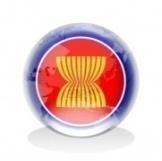 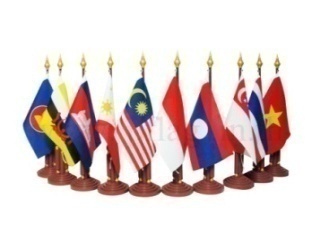 19 กุมภาพันธ์ 2557	www.nesdb.go.th	8
ภาพรวมโอกาสประชาคมอาเซียน
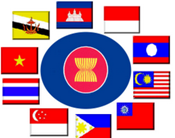 ASEAN 10 : 583 Millions of population ( 9 % of the world's population)
                       GDP 1,275 Billions USD (2% of the world’s GDP)
ASEAN+6 : 3,284 Millions of Pop. ( 50 % of the world's population)
                           GDP 12,250 Billions USD (22% of the world’s GDP)
ASEAN+3 : 2,068 Millions of Pop. (31 % of the world's population) GDP 9,901 Billions USD (18% of the world’s GDP)
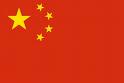 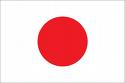 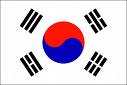 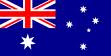 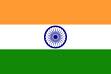 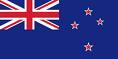 ที่มา บทวิเคราะห์จากศูนย์วิจัยเศรษฐกิจและธุรกิจ  ธนาคารไทยพาณิชย์
9
19 กุมภาพันธ์ 2557	www.nesdb.go.th	9
ความท้าทายจากปรากฏการณ์ใหม่ด้านการค้าและการแข่งขันใน AC
พื้นที่
513,115 ตร.กม.                  4,464,332 ตร.กม.
ประชากร
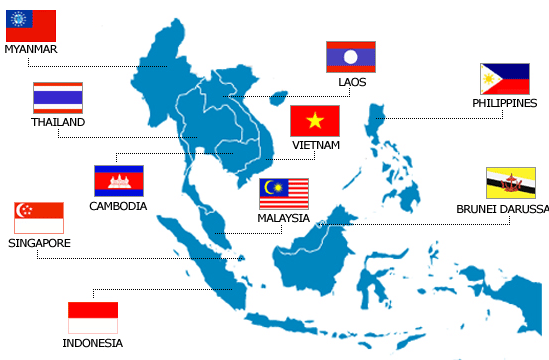 ภาษา
67 ล้านคน                             600 ล้านคน
ไทย 
อังกฤษ
ไทย
อังกฤษ
มลายู 
พม่า
จีนกลาง
ตากาล็อก
อินโดนีเซีย
เขมร
ลาว
ทมิฬ
เวียดนาม
ประเด็นท้าทาย
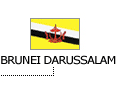 โครงสร้างพื้นฐานทางบก ทางทะเล และทางอากาศ
	ICT
	พลังงาน
ปรากฏการณ์ใหม่
ธุรกิจท้องถิ่นที่เคยดูแลเฉพาะตลาดขนาดเล็กจะมีขีดความสามารถในการจัดการตลาดที่มีขนาดใหญ่และหลากหลายขึ้นอย่างมากได้อย่างไร?
ตลาดใหญ่ขึ้น การค้าและการลงทุนแบบใหม่ 
การจัดเรียงตัวใหม่ของโซ่การผลิตในภูมิภาค 
การจัดหาแหล่งวัตถุดิบในภูมิภาค
19 กุมภาพันธ์ 2557	www.nesdb.go.th	10
ภาพรวมเศรษฐกิจอาเซียน
ที่มา : ASEAN Statistics : selected basic indicators 2012 as of 21 October 2013 ( www.asean.org)
19 กุมภาพันธ์ 2557	www.nesdb.go.th	11
ความท้าทายจาก AEC
Labour Productivity (GDP per person engaged)
ผลิตภาพแรงงานของประเทศในอาเซียนอยู่ในระดับใกล้เคียงกัน ยกเว้นสิงคโปร์ ที่มีผลิตภาพแรงงานสูงกว่าประเทศอื่นๆ โดยประเทศไทยมีผลิตภาพแรงงานร้อยละ 5.7  ขณะที่ประเทศอาเซียนอื่นมีแนวโน้มการพัฒนาผลิตภาพแรงงานในระดับที่ใกล้เคียงกับไทย
Source: International Labour Organization (2011)
Legal Minimum Wage in Major Asian Cities
USD, per month
136: before 300 Baht/day
ค่าแรงขั้นต่ำของไทยหลังจากปรับอัตราค่าแรงเพิ่มขึ้น มีจำนวนสูงกว่าหลายประเทศในอาเซียน ซึ่งหากพิจารณาจากผลิตภาพแรงงานที่มีความใกล้เคียงกันแล้ว ไทยอาจเสียเปรียบการแข่งขันในอุตสาหกรรมที่ใช้แรงงานเข้มข้น
Source: JETRO Research (As of 1st Jan 2012)
19 กุมภาพันธ์ 2557	www.nesdb.go.th	12
ความท้าทายจาก AEC
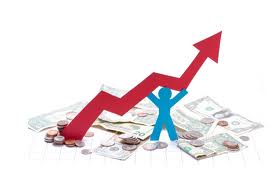 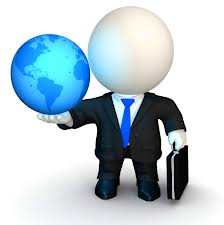 อาเซียนมีความสำคัญต่อไทย ทั้งทางด้านการค้า การลงทุน และการท่องเที่ยว
ไทยเป็นจุดยุทธศาสตร์ของภูมิภาค
อาเซียนเป็น ตลาดส่งออกอันดับ 1 ของไทยตั้งแต่ปี 2545 
ไทยเกินดุลการค้า กับอาเซียนนับตั้งแต่ปี 2536
การลงทุนโดยตรง (FDI) ในไทยสูงถึง 20% ของการลงทุนจากต่างประเทศทั้งหมด 
นักท่องเที่ยวจากอาเซียนมาไทย สูงถึง 30% ของนักท่องเที่ยวต่างชาติทั้งหมด (มาเลเซียมาไทยมากที่สุด)
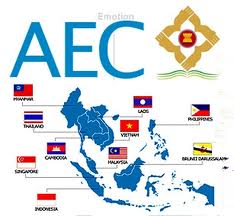 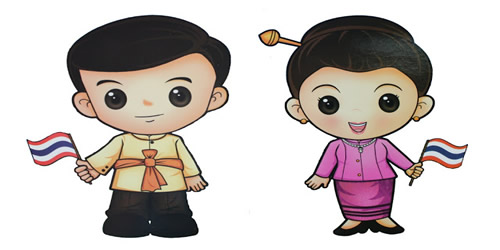 19 กุมภาพันธ์ 2557	www.nesdb.go.th	13
ประเด็นนำเสนอ
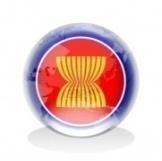 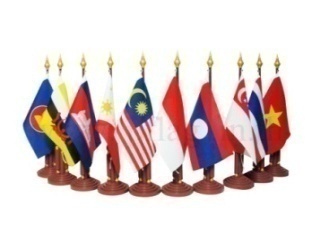 19 กุมภาพันธ์ 2557	www.nesdb.go.th	14
เป้าหมาย : ประเทศไทยในอนาคต
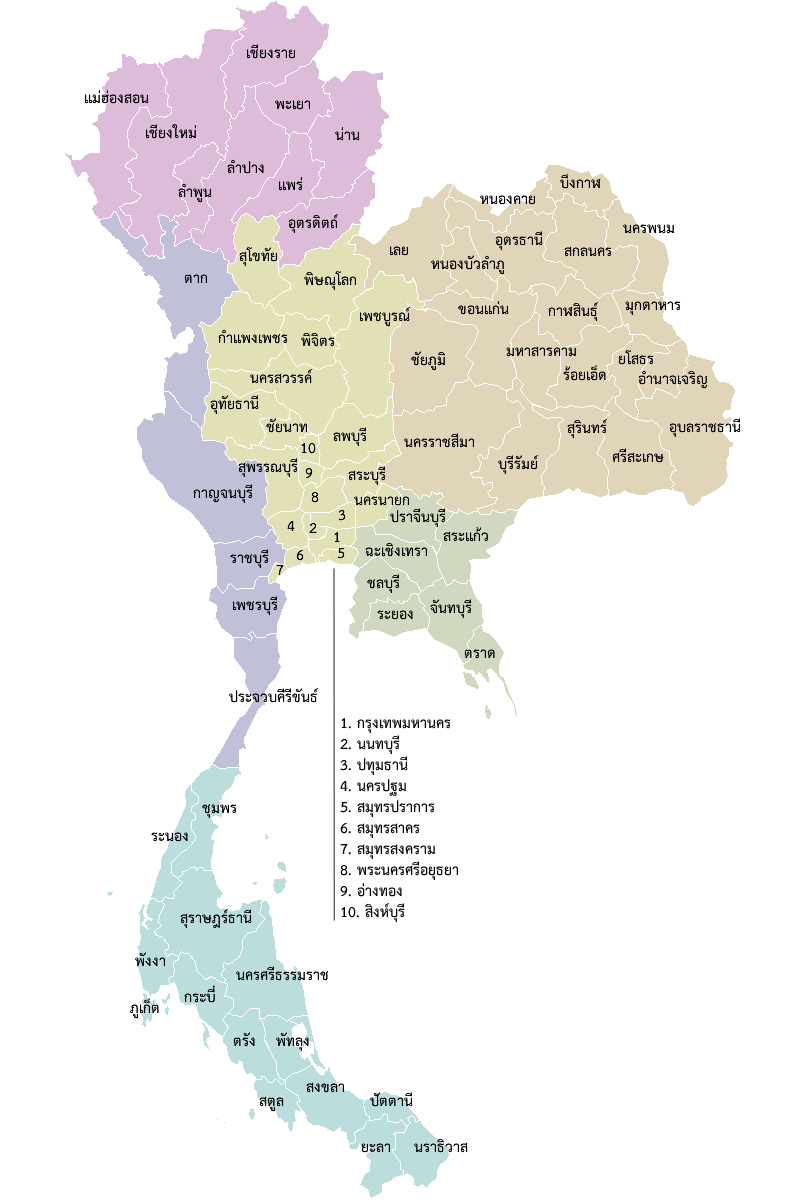 ความเหลื่อมล้ำน้อยลง
หลุดพ้นจากประเทศรายได้ปานกลาง
ประชาชนทุกกลุ่มมีมาตรฐานการดำรงชีวิตที่มีคุณภาพ ด้วยระบบการศึกษา สาธารณสุข และระบบยุติธรรมที่มีประสิทธิภาพและทั่วถึง
รายได้ต่อหัวเพิ่มขึ้น
เป็นมิตรต่อสิ่งแวดล้อมมากขึ้น
ลดการปล่อยก๊าซเรือนกระจก
เป็นศูนย์กลางการเชื่อมโยงเศรษฐกิจในภูมิภาค
ศักยภาพในการแข่งขันสูงขึ้น
เป็นศูนย์กลางด้านการค้า การลงทุน ของภูมิภาค ที่มีระบบโครงข่ายคมนาคมและ ระบบ ICT ที่ทันสมัย เชื่อมโยงอาเซียนกับโลก
แหล่งผลิตอาหารคุณภาพของโลก 
 ศูนย์กลางอุตสาหกรรมยานยนต์ของเอเชีย 
 เมืองหลวงแห่งการท่องเที่ยวของอาเซียน 
 ผู้นำด้านการออกแบบบริการของอาเซียน
15
19 กุมภาพันธ์ 2557	www.nesdb.go.th	15
ประเด็นปัญหาสำคัญของประเทศ
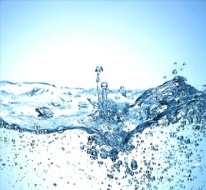 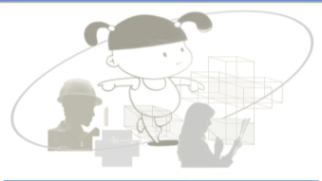 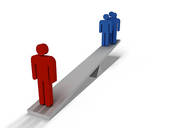 การเปลี่ยนแปลงของสภาพภูมิอากาศโลก
ขีดความสามารถในการแข่งขันลดลง
ความเหลื่อมล้ำทางสังคมและความเหลื่อมล้ำทางรายได้
ความไม่สมดุลทางเศรษฐกิจ
ขีดความสามารถในการแข่งขันของไทยลดลง แต่ประเทศอาเซียนปรับเพิ่มสูงขึ้นต่อเนื่อง
ความเหลื่อมล้ำอยู่ในเกณฑ์สูง ทั้งด้านโอกาสและรายได้ (Income gap)
ขาดการเตรียมโครงสร้างพื้นฐานด้านน้ำ และแนวทางการจัดการน้ำอย่างเป็นระบบ ทำให้เกิดอุทกภัยครั้งใหญ่ในปี 2554
พึ่งพาการส่งออกกว่า 70 %
ขาดการเสริมสร้างความเข้มแข็งของเศรษฐกิจภายในประเทศ
เมื่อภาคส่งออกได้รับผลกระทบจากความผันผวนทางเศรษฐกิจในต่างประเทศ ทำให้กระทบต่อ GDP
ขาดการพัฒนาโครงสร้างพื้นฐานและ Logistic อย่างต่อเนื่อง
ขาดการกระจายความเจริญไปสู่ภูมิภาคอย่างทั่วถึง
ต้นทุน Logistic สูง และใช้พลังงานอย่างสิ้นเปลือง
16
19 กุมภาพันธ์ 2557	www.nesdb.go.th	16
แผนฯ 11 กับยุทธศาสตร์ประเทศ
ยุทธศาสตร์ประเทศและยุทธศาสตร์การเข้าสู่ประชาคมอาเซียน ปี 2558
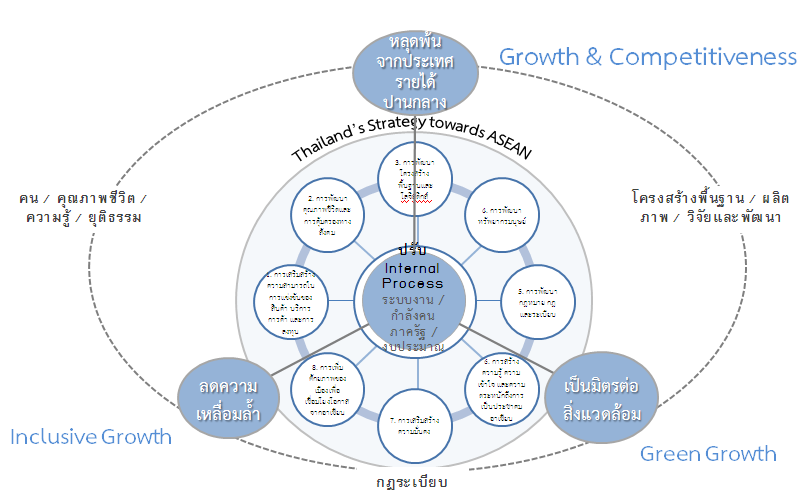 แผนฯ 11
สร้างความเป็นธรรมในสังคม
พัฒนาคนสู่สังคมแห่งการเรียนรู้ 
สร้างความเข้มแข็งของภาคเกษตร
    และความมั่นคงทางอาหารและพลังงาน
ปรับโครงสร้างเศรษฐกิจสู่การเติบโต
    อย่างมีคุณภาพและยั่งยืน	
เชื่อมโยงกับประเทศในภูมิภาค
จัดการทรัพยากรธรรมชาติและสิ่งแวดล้อม อย่างยั่งยืน
เป้าหมาย
ยุทธ 1 เพิ่ม GNI/capita เป็น 12,400 USD ต่อปี ในปี 2570
ยุทธ 2 ยกฐานะของคนทุกกลุ่มให้สูงขึ้นตามมาตรฐานการดำรงชีวิตที่มีคุณภาพ
ยุทธ 3 Decouple GDP and CO2 โดยลดการปล่อย CO2 และเพิ่มพื้นที่ป่าไม้ให้ได้ 40 % ของทั้งหมด 
ยุทธ 4 สร้างสมดุลและปรับระบบบริหารจัดการภาครัฐ
17
19 กุมภาพันธ์ 2557	www.nesdb.go.th	17
การบูรณาการยุทธศาสตร์ประเทศกับยุทธศาสตร์การเข้าสู่ AC
หลังบูรณาการ
ก่อนบูรณาการ
ยุทธศาสตร์ประเทศ (Country Strategy)
ยุทธศาสตร์ประเทศ (Country Strategy)
ยุทธศาสตร์การเข้าสู่ประชาคมอาเซียน (ASEAN Strategy)
4 ยุทธศาสตร์
Growth & Competitiveness
Inclusive Growth
Green Growth
Internal Process
 28 ประเด็นหลัก 
 56 แนวทางการดำเนินการ
8 ยุทธศาสตร์
การเสริมสร้างความสามารถในการแข่งขันของสินค้า บริการ การค้า และการลงทุน
การพัฒนาคุณภาพชีวิตและการคุ้มครองทางสังคม
การพัฒนาโครงสร้างพื้นฐานและโลจิสติกส์
การพัฒนาทรัพยากรมนุษย์
การพัฒนากฎหมาย กฎ และระเบียบ
การสร้างความรู้ ความเข้าใจ และความตระหนักถึงการเป็นประชาคมอาเซียน
การเสริมสร้างความมั่นคง
การเพิ่มศักยภาพของเมืองเพื่อเชื่อมโยงโอกาสจากอาเซียน
4 ยุทธศาสตร์ (ผนวกรวมประเด็นอาเซียนแล้ว)
Growth & Competitiveness
Inclusive Growth
Green Growth
Internal Process
 30 ประเด็นหลัก 
 79 แนวทางการดำเนินการ
www.nesdb.go.th
18
19 กุมภาพันธ์ 2557	www.nesdb.go.th	18
ประเด็นยุทธศาสตร์ประเทศ
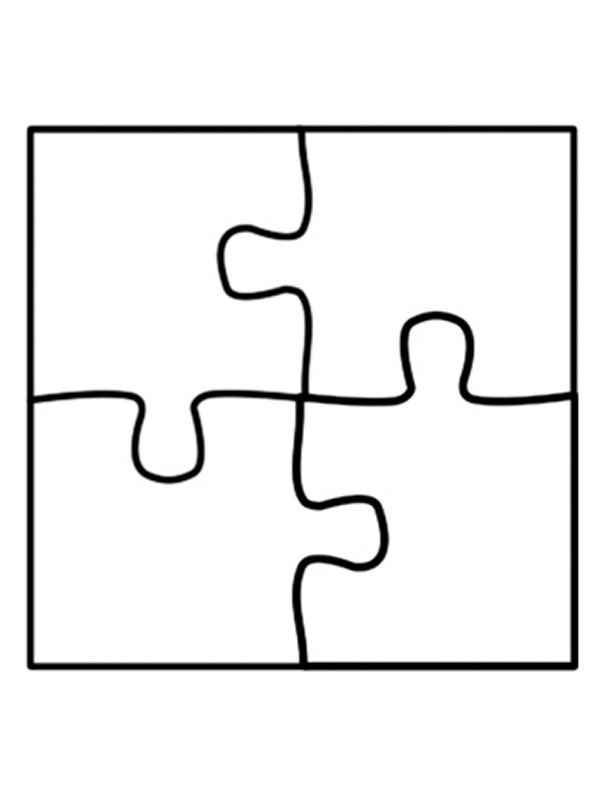 2. Inclusive Growth
1. Growth & Competitiveness
การปรับโครงสร้างภาคการผลิตและบริการ
ภาคเกษตร
ภาคอุตสาหกรรม
ท่องเที่ยว/บริการ
เชื่อมโยง ศก. ภูมิภาค
Competitiveness Development
พัฒนาพื้นที่/เมือง
โครงสร้างพื้นฐาน
พลังงาน
วิจัยและพัฒนา
การเติบโตที่เป็นมิตรกับสิ่งแวดล้อม
เมือง
อุตสาห-
กรรมเชิงนิเวศ
ลด
การปล่อย
ก๊าซเรือนกระจก (GHG)
นโยบายการคลังเพื่อสิ่ง แวดล้อม
บริหารจัดการทรัพยากรธรรมขาติ
การเปลี่ยน แปลงภูมิอากาศ
3. Green Growth
4. Internal Process
19 กุมภาพันธ์ 2557	www.nesdb.go.th	19
ยุทธศาสตร์การเข้าสู่ประชาคมอาเซียน ปี 2558
ความเชื่อมโยง
ความสามารถในการรองรับ (capacity)
กฎ/ระเบียบการขนส่งสินค้า/ผู้โดยสาร
ทักษะภาษาอังกฤษ
ทักษะฝีมือแรงงาน/ผู้ประกอบการ
มาตรฐานฝีมือ
หลักสูตรการศึกษา
เครือข่ายความร่วมมือกับประเทศสมาชิก
การคุ้มครองแรงงาน
สวัสดิการสังคม
สภาพแวดล้อม
วิสัยทัศน์ ประเทศไทยเป็นสมาชิก
ที่เข้มแข็งและสนับสนุนคุณภาพชีวิตที่ดีของประชาชนอาเซียนร่วมกัน
พันธกรณี
อำนวยความสะดวกทางการค้า
ปกป้องผลประโยชน์ของประเทศ
ศักยภาพการผลิต
มาตรฐานสินค้าบริการ
ตลาด
ตระหนักรู้ทุกกลุ่มทุกวัย
องค์ความรู้อาเซียน
วัฒนธรรมระหว่างประเทศสมาชิก
เมืองหลวง
เมืองอุตสาหกรรม 
เมืองท่องเที่ยว/บริการ
เมืองการค้าชายแดน
ความร่วมมือระหว่างประเทศ
อาชญากรรม/ภัยพิบัติ
การจัดการพื้นที่ชายแดน
ธรรมาภิบาล
19 กุมภาพันธ์ 2557	www.nesdb.go.th	20
ประเด็นนำเสนอ
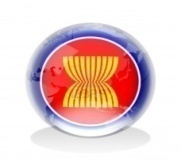 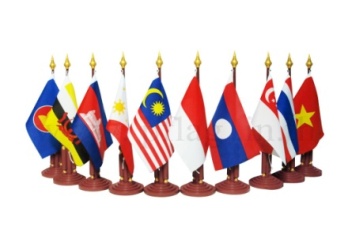 21
www.nesdb.go.th
19 กุมภาพันธ์ 2557	www.nesdb.go.th	21
แนวทางการเตรียมความพร้อมสู่ AEC ภายใต้แผนฯ 11
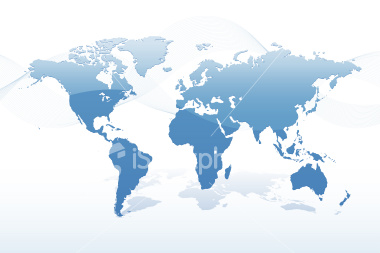 ยุทธศาสตร์การสร้างความเชื่อมโยงประเทศในภูมิภาคเพื่อความมั่นคงทางเศรษฐกิจและสังคม
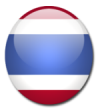 จุดเน้นของยุทธศาสตร์
“ให้ความสำคัญกับ 3 กลุ่ม”
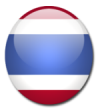 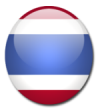 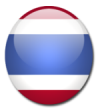 เอเชียแปซิฟิก
รวม อาเซียน+3  
อาเซียน+6  
เอเปค
อนุภูมิภาค 
(GMS, IMT-GT, 
ACMECS, 
BIMSTEC)
อาเซียน 
(ASEAN)
1
2
3
19 กุมภาพันธ์ 2557	www.nesdb.go.th	22
การเตรียมความพร้อมสู่ประชาคมอาเซียน
อาศัยสิทธิประโยชน์ด้านภาษี ในการนำเข้าแหล่งวัตถุดิบ สินค้ากึ่งสำเร็จรูป และทรัพยากรราคาถูกจากประเทศสมาชิกอาเซียนหรือย้ายฐานการผลิตไปยังประเทศเพื่อนบ้าน นอกจากนี้ ไทยยังสามารถใช้ประโยชน์จากกลุ่มประเทศ CLMV ในการเป็นฐานการส่งออกไปนอกอาเซียนเพื่อใช้ประโยชน์จากสถานะประเทศด้อยพัฒนา
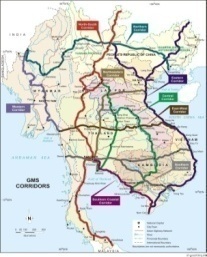 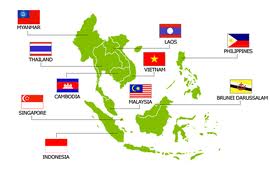 เพิ่มขีดความสามารถในการแข่งขันโดยใช้ความคิดสร้างสรรค์ รวมถึงความสามารถด้านบริการในการแปรรูปสินค้าและบริการให้มีความหลากหลายมากขึ้นโดยเป็นไปตามมาตรฐานสากล และเน้นการสร้างตราสินค้าให้เป็นที่ยอมรับของผู้บริโภคในระดับสากล และสร้างความแตกต่างของสินค้าไทยเพื่อรักษาตำแหน่งทางการแข่งขัน
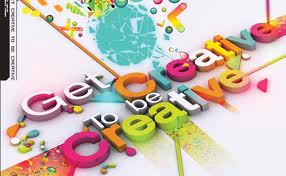 ดำเนินกลยุทธ์การตลาดในเชิงรุก โดยการใช้ประโยชน์จากภาษีนำเข้าร้อยละศูนย์และผลิตสินค้าให้สอดคล้องกับรสนิยมและความต้องการของตลาด และควรมีการเจาะตลาดคู่ค้าของอาเซียนภายใต้ความตกลงการค้าเสรีที่อาเซียนมีกับประเทศคู่เจรจา เช่น จีน อินเดีย ออสเตรเลียและนิวซีแลนด์ เป็นต้น
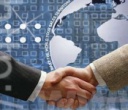 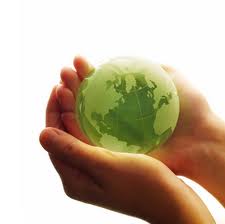 ให้ความสำคัญกับการผลิตสินค้าที่รักษาสิ่งแวดล้อมและต่อต้านโลกร้อน รวมถึงการดำเนินธุรกิจเพื่อสังคม เนื่องจากประเด็นเหล่านี้ถูกนำมาใช้เป็นเงื่อนไขในการนำเข้าสินค้าของประเทศสมาชิกมากขึ้นในอนาคตหลังจากยกเลิกมาตรการภาษีระหว่างกัน
23
19 กุมภาพันธ์ 2557	www.nesdb.go.th	23
การเตรียมความพร้อมสู่ประชาคมอาเซียน (ต่อ)
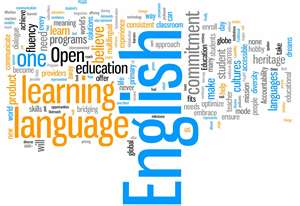 พัฒนาศักยภาพและเตรียมความพร้อมของบุคลากร โดยเฉพาะแรงงานฝีมือและช่างเทคนิค เพื่อให้มีปริมาณและความรู้ความเชี่ยวชาญเฉพาะด้าน สอดคล้องกับความต้องการของภาคเอกชนและระดับเทคโนโลยีที่เปลี่ยนไป
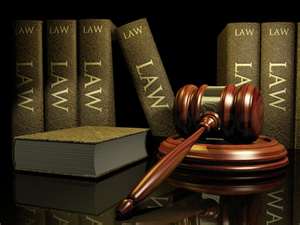 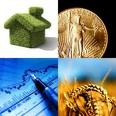 ศึกษากฎระเบียบและเงื่อนไขด้านการนำเข้าของประเทศคู่ค้า และเร่งปรับปรุงโครงสร้างการผลิตให้สอดคล้องกับกฎถิ่นกำเนิดสินค้าและมาตรฐานอาเซียน
การผลักดันความร่วมมือระหว่างภาครัฐและเอกชนในการสร้างเครือข่ายการผลิตที่เชื่อมโยงกันตั้งแต่อุตสาหกรรมต้นน้ำจนถึงภาคการส่งออก และควรมีการสร้างเครือข่าย/การรวมกลุ่มทางธุรกิจระหว่างภาคเอกชนที่ผลิตสินค้าชนิดเดียวกัน เพื่อลดการแข่งขัน เพิ่มเงินทุน และเพิ่มกำลังการผลิต
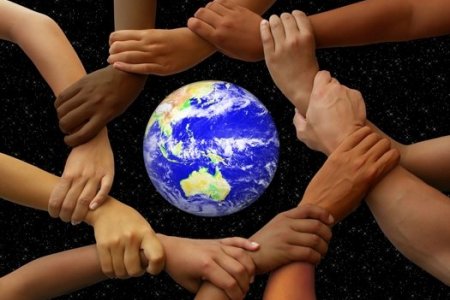 ปรับปรุงประสิทธิภาพการผลิต การจัดการการผลิตและต้นทุน และการดำเนินธุรกิจ เช่น การลงทุนด้านการวิจัยและพัฒนาและทรัพย์สินทางปัญญาเพิ่มขึ้นเพื่อสร้างนวัตกรรมใหม่ๆ การพัฒนาเทคโนโลยีสารสนเทศที่จะช่วยอำนวยความสะดวกในการดำเนินธุรกิจ E-commerce และการบริหารจัดการ Supply Chain อย่างเป็นระบบ
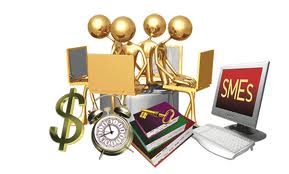 www.nesdb.go.th
24
19 กุมภาพันธ์ 2557	www.nesdb.go.th	24
การพัฒนาจังหวัดและกลุ่มจังหวัดให้เชื่อมโยงกับประชาคมอาเซียน
เมืองศูนย์กลางความเจริญในแต่ละภาคจะเป็นแกนหลักในการเป็นฐานเศรษฐกิจและบริการสังคมที่สำคัญของประเทศ และพร้อมที่จะพัฒนาเพี่อเข้าสู่การเป็นประชาคมอาเซียนได้อย่างสอดคล้องกับศักยภาพของแต่ละเมือง เช่น ชลบุรี ระยอง ฉะเชิงเทรา เชียงใหม่ พิษณุโลก นครสวรรค์ ขอนแก่น นครราชสีมา กาญจนบุรี สงขลา และ สุราษฎร์ธานี
บทบาทการพัฒนาเป็นศูนย์กลางการบริการหลัก
การพัฒนาพื้นที่ตามแนวระเบียงเศรษฐกิจ (Economic Corridor) จะก่อให้เกิดความเชื่อมโยงของการขนส่ง และกฎระเบียบที่จะเอื้ออานวยให้เกิดการลงทุน การเคลื่อนย้ายสินค้าหรือวัตถุดิบ และการเดินทางไปมาระหว่างประเทศของประชาชนได้อย่างสะดวกและรวดเร็วยิ่งขึ้น นอกจากนี้ยังช่วยลดช่องว่างของการพัฒนา สนับสนุนการพัฒนาในพื้นที่ชนบทและชายแดน และช่วยเสริมสร้างความเชื่อมโยงระหว่างประเทศทั้งทางด้านเศรษฐกิจ การค้า การลงทุน และสังคม และวัฒนธรรม
บทบาทการพัฒนาตามแนวระเบียงเศรษฐกิจ
การพัฒนาโครงสร้างพื้นฐานและสิ่งอานวยความสะดวกทางการค้าตามพื้นที่ชายแดนต่างๆ การผ่อนปรนเงื่อนไข กฎระเบียบการค้าชายแดนและผ่านแดน ส่งผลให้การค้าชายแดนมีความสำคัญต่อเศรษฐกิจไทยเพิ่มมากขึ้นอย่างต่อเนื่อง โดยเฉพาะเมืองชายแดนที่เติบโตขึ้นอย่างเห็นได้ชัด 
การเปิดประชาคมอาเซียนจะเป็นปัจจัยสนับสนุนให้การค้าชายแดนขยายตัวมากยิ่งขึ้น จึงจำเป็นอย่างยิ่งที่ต้องเตรียมการพัฒนาความพร้อมของเมืองชายแดน ทั้งในเชิงกายภาพเมืองและชุมชน ตลอดจนความพร้อมของผู้ประกอบการธุรกิจ บุคลากรที่เกี่ยวข้องทั้งหมด โดยเฉพาะเมืองชายแดนที่มีบทบาทเป็นประตูการค้า (Gate way)
บทบาทการพัฒนา
เมืองชายแดน
19 กุมภาพันธ์ 2557	www.nesdb.go.th	25
การพัฒนาจังหวัดและกลุ่มจังหวัดให้เชื่อมโยงกับประชาคมอาเซียน(ต่อ)
รัฐบาลมีนโยบายจัดตั้งเขตเศรษฐกิจพิเศษขึ้นเพื่อส่งเสริมการค้าการลงทุนของประเทศ โดยใช้ประโยชน์จากความเชื่อมโยงด้านคมนาคมขนส่งของภูมิภาคอาเซียน ตามข้อตกลงการค้าเสรีภายใต้กรอบอาเซียน และข้อตกลงภายใต้กรอบเศรษฐกิจอื่น และจากการค้าบริเวณพรมแดนระหว่างประเทศไทยกับประเทศเพื่อนบ้าน 
รัฐจะสนับสนุนการพัฒนาโครงสร้างพื้นฐาน การพัฒนาระบบการให้บริการแบบจุดเดียวเบ็ดเสร็จที่สอดคล้องกับระบบ ASEAN Single Window และการดำเนินการอื่นๆ ที่จำเป็น เพื่อรองรับการขยายตัวทางเศรษฐกิจ 
พื้นที่เป้าหมายในระยะแรก 11 แห่ง ได้แก่ แม่สาย เชียงแสน เชียงของ จังหวัดเชียงราย แม่สอด จังหวัดตาก ชายแดนจังหวัดมุกดาหาร จังหวัดนครพนม จังหวัดหนองคาย จังหวัดสระแก้ว จังหวัดกาญจนบุรี สะเดา จังหวัดสงขลา และชายแดนจังหวัดนราธิวาส
สำหรับจังหวัด/เมืองอื่นๆ นอกจากเมืองที่กล่าวถึงตามบทบาทหลักข้างต้นแล้ว สามารถมีบทบาทเป็นเมืองเครือข่ายที่จะเชื่อมต่อหรือสนับสนุนการพัฒนา โดยคำนึงถึงความสอดคล้องกับศักยภาพทางกายภาพ เศรษฐกิจ สังคมและวัฒนธรรมและแนวโน้มการพัฒนาของพื้นที่
บทบาทการพัฒนาเป็น เขตเศรษฐกิจพิเศษ
บทบาทการพัฒนาเป็นเมืองเครือข่าย
19 กุมภาพันธ์ 2557	www.nesdb.go.th	26
ประเด็นเร่งด่วนที่ต้องดำเนินการก่อนเข้าสู่ประชาคมอาเซียน ปี 2558
27
19 กุมภาพันธ์ 2557	www.nesdb.go.th	27
ประเด็นเร่งด่วนที่ต้องดำเนินการก่อนเข้าสู่ประชาคมอาเซียน ปี 2558
19 กุมภาพันธ์ 2557	www.nesdb.go.th	28
ประเด็นเร่งด่วนที่ต้องดำเนินการก่อนเข้าสู่ประชาคมอาเซียน ปี 2558
29
19 กุมภาพันธ์ 2557	www.nesdb.go.th	29
ประเด็นเร่งด่วนที่ต้องดำเนินการก่อนเข้าสู่ประชาคมอาเซียน ปี 2558
19 กุมภาพันธ์ 2557	www.nesdb.go.th	30
สรุปประเด็นเร่งด่วนที่ต้องดำเนินการก่อนเข้าสู่ประชาคมอาเซียน ปี 2558
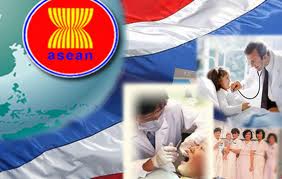 สร้างความตระหนักรู้เรื่องอาเซียน
 ฝึกอบรม / ใช้สื่อประชาสัมพันธ์ตามกลุ่มเป้าหมาย
10 
Priority List
พัฒนาทักษะภาษาอังกฤษและภาษาอาเซียน
พัฒนาคุณภาพสินค้าและบริการ
ขยายการจัดทำ MRA ด้านการตรวจสอบและรับรองมาตรฐาน
การศึกษา
ปรับเวลาปิดเปิดภาคเรียนของสถาบันอุดมศึกษาให้ตรงกัน/ และสร้างหลักสูตรร่วม
พัฒนาด่านและเมืองชายแดน
เร่งรัดการเปิดด่านถาวรบ้านพุน้ำร้อนรองรับทวาย เร่งรัดระบบ National Single window
พัฒนาคุณภาพและมาตรฐานกำลังคน 
จัดทำมาตรฐานฝีมือแรงงานวิชาชีพ
พัฒนาบุคลากรภาครัฐ
จัดตั้ง ASEAN Unit ในหน่วยงานภาครัฐ และการพัฒนาทักษะการใช้ภาษา และความรู้เกี่ยวกับอาเซียน
เสริมสร้างความมั่นคงในอาเซียน
ระบบยุติธรรม / การลักลอบเข้าเมืองผิดกฎหมาย/ ต่อต้านการก่อการร้ายข้ามชาติ
เชื่อมโยงเพื่อการค้าการลงทุน
ทางหลวงภายในเชื่อมทางหลวงอาเซียนผ่าน 11 ด่านสำคัญ /รับซื้อไฟฟ้าจากประเทศเพื่อนบ้าน/ ICT / พัฒนาระบบเตือนภัยพิบัติ
กระจายระบบสวัสดิการ ให้มีประสิทธิภาพและครอบคลุม
31
19 กุมภาพันธ์ 2557	www.nesdb.go.th	31
ขอบคุณ
www.nesdb.go.th